Estimating Carbon Fluxes using
Remotely Sensed River Discharges
Jaclyn Gehring1, Aron Stubbins1, Ed Beighley1, Claire Griffin2, Rob Spencer 3, Karen Frey 4
1 Northeastern University, Boston, MA
2 Southern Oregon University, Ashland, OR
3 Florida State University, Tallahassee, FL
4 Clark University, Worcester, MA
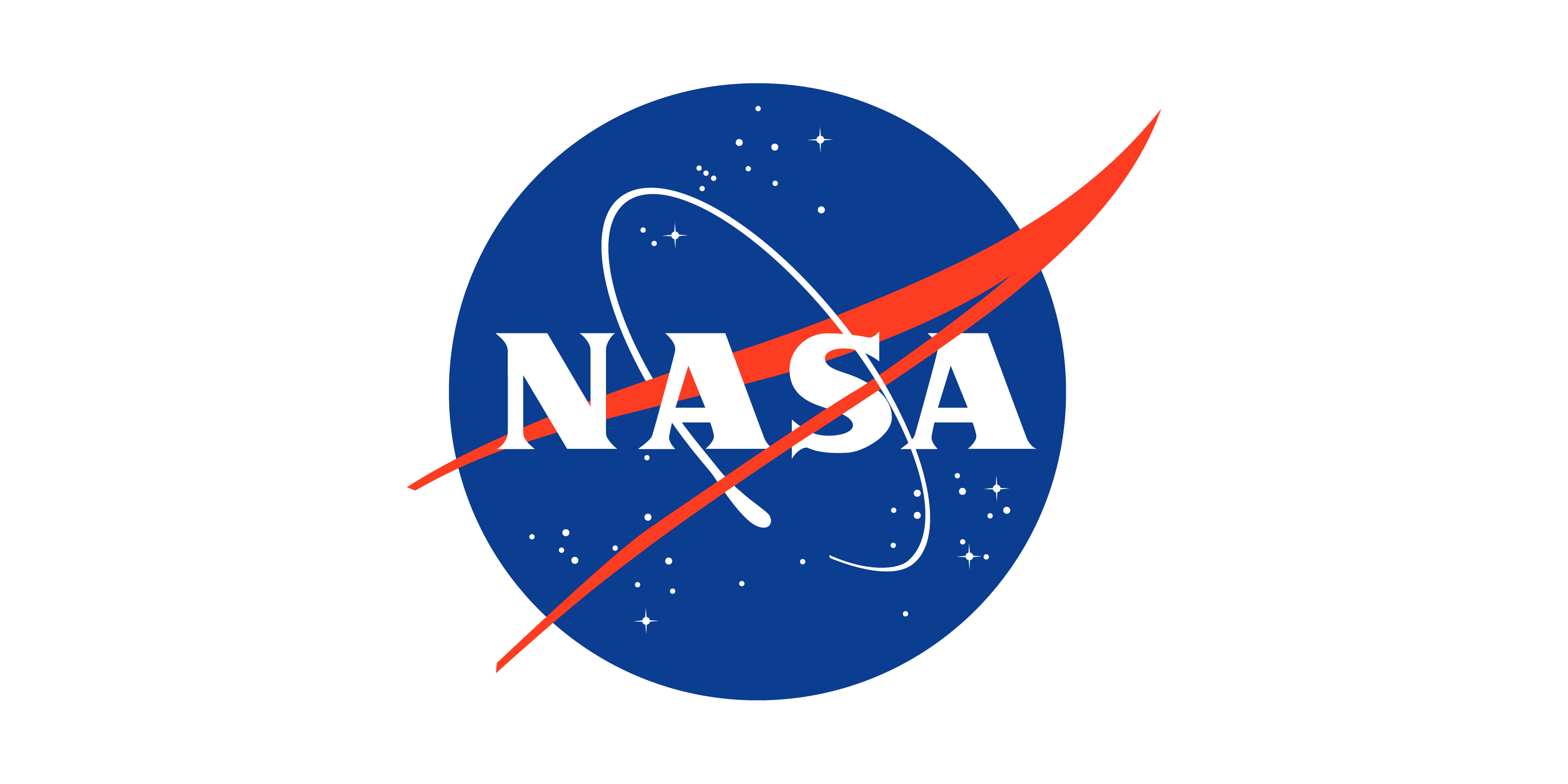 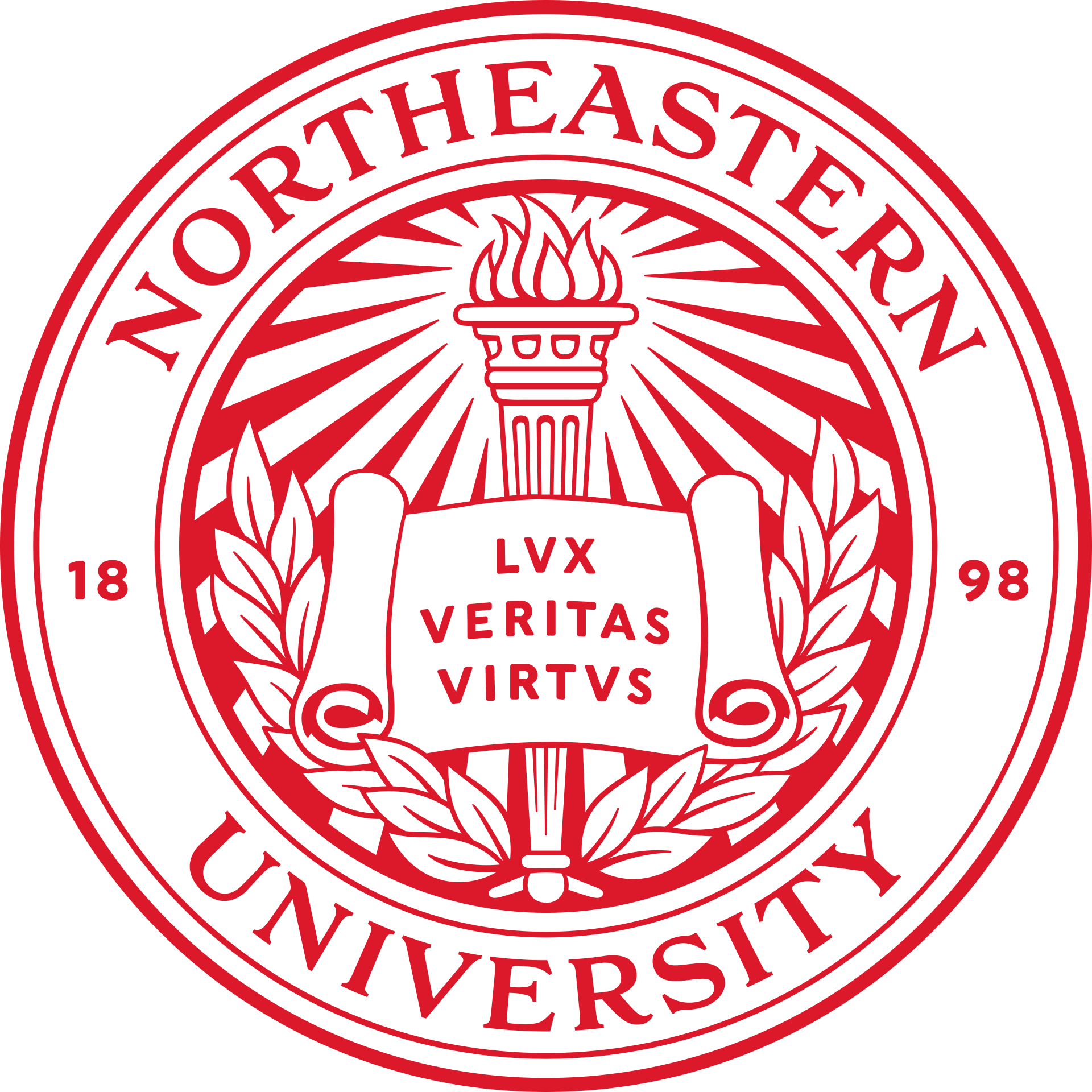 8 May 2023
NASA Carbon Cycle & Ecosystems
Joint Science Workshop
Ocean Biology & Biogeochemistry
[Speaker Notes: I am measuring water from space and how this impacts water fluxes]
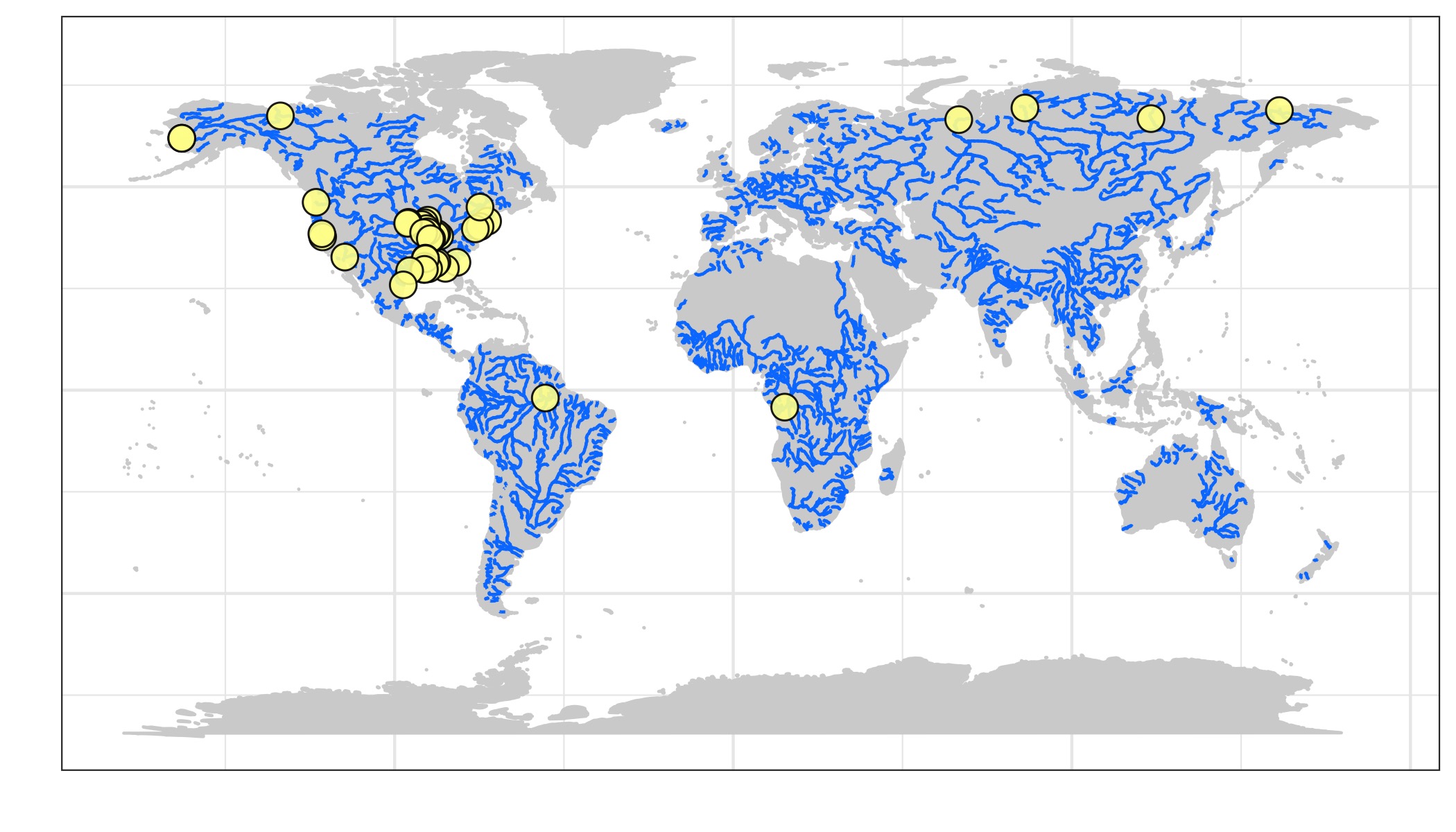 METHODS
ALTIMETRY
Measures water surface elevations
Resolution: varies by satellite, approximately 6-15 days
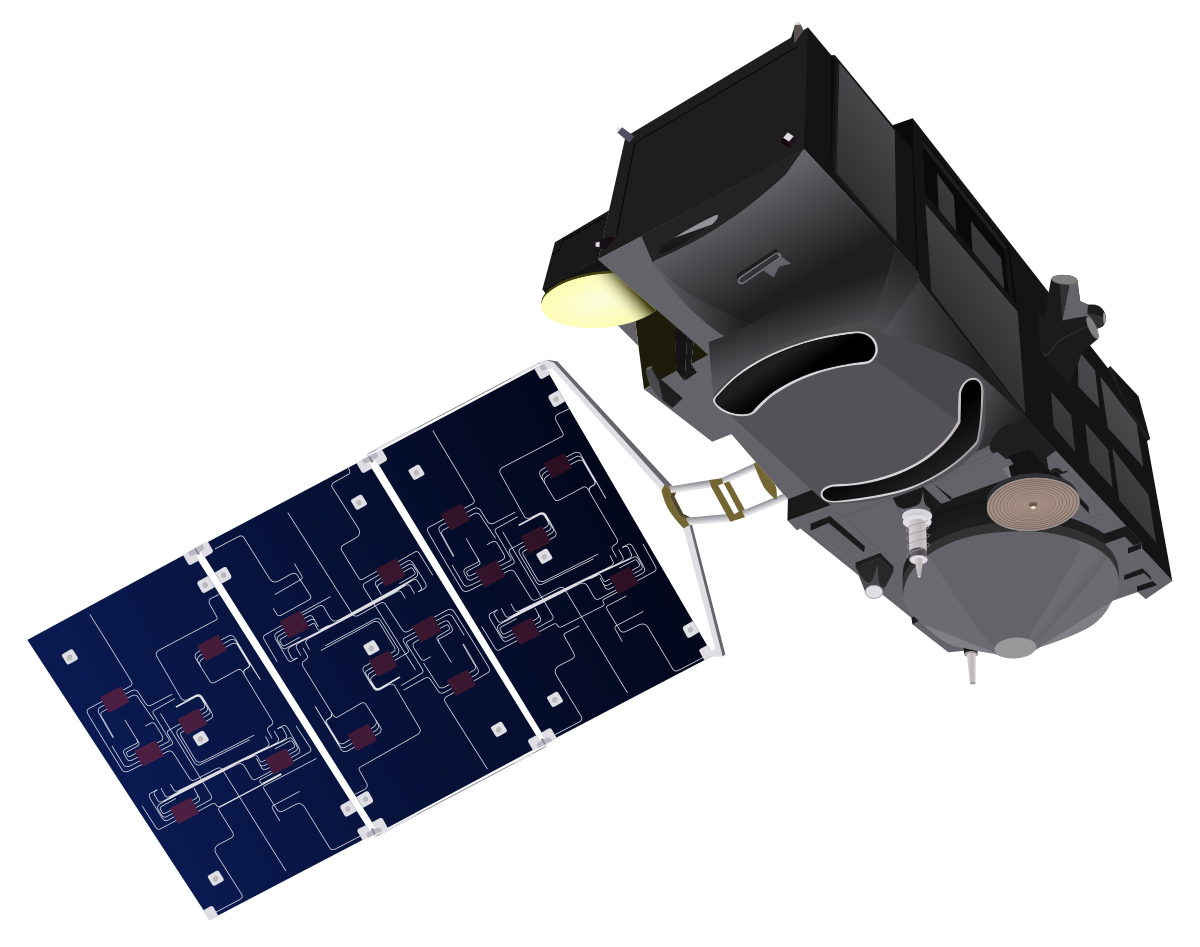 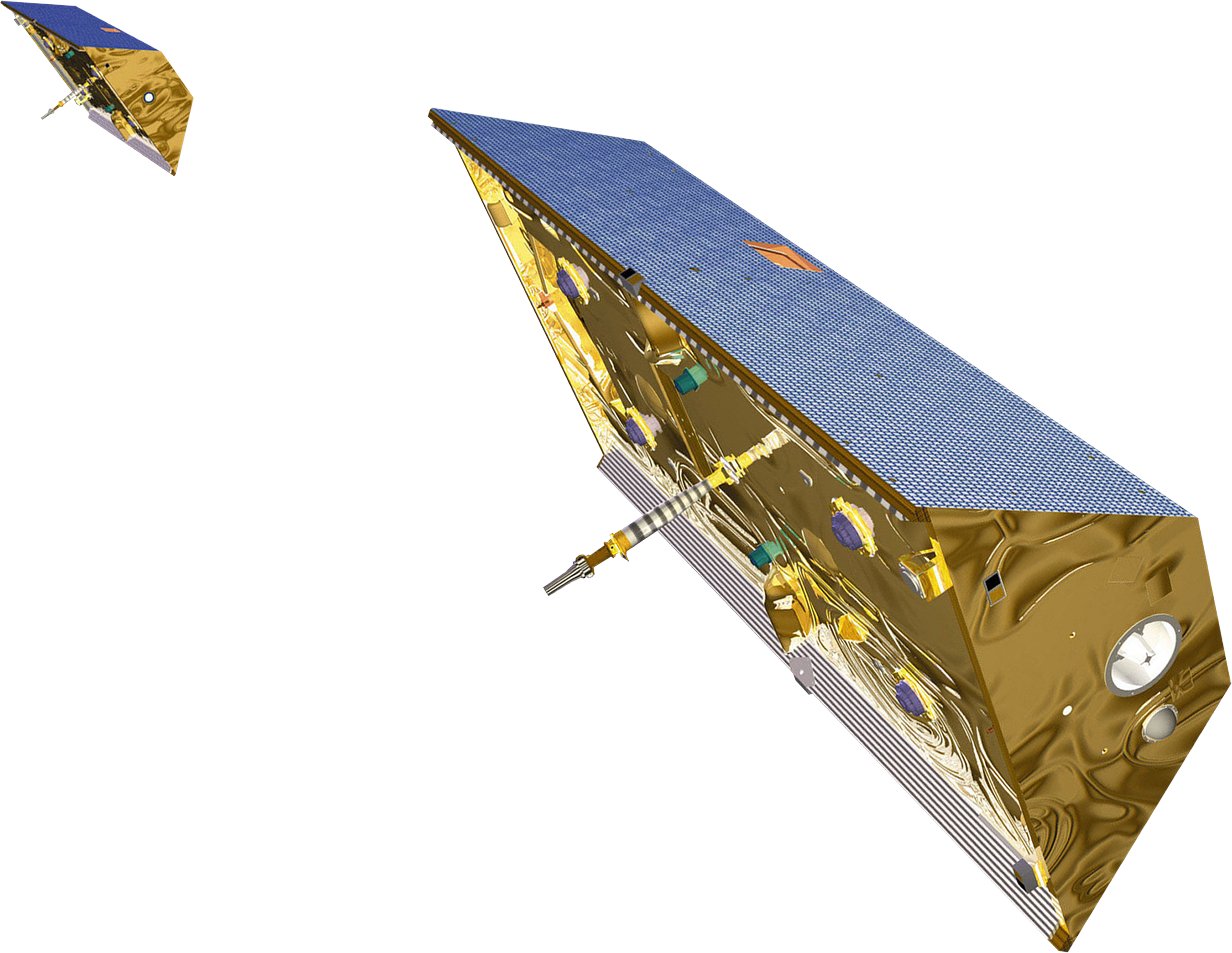 Sentinel-3A
GRACE/GRACE-FO
Gravimetry
Measures water storage changes
Resolution: Monthly
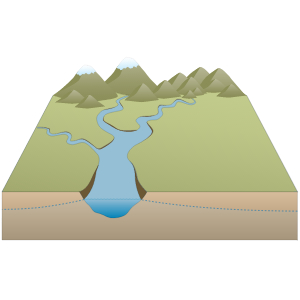 Poster Session 1: ID 1-54
Tuesday 5:00-7:00 pm
[Speaker Notes: GRACE = monthly, doesn’t capture big events
Altimeter = better temporal resolution, but not daily!  Might miss events]
RESULTS
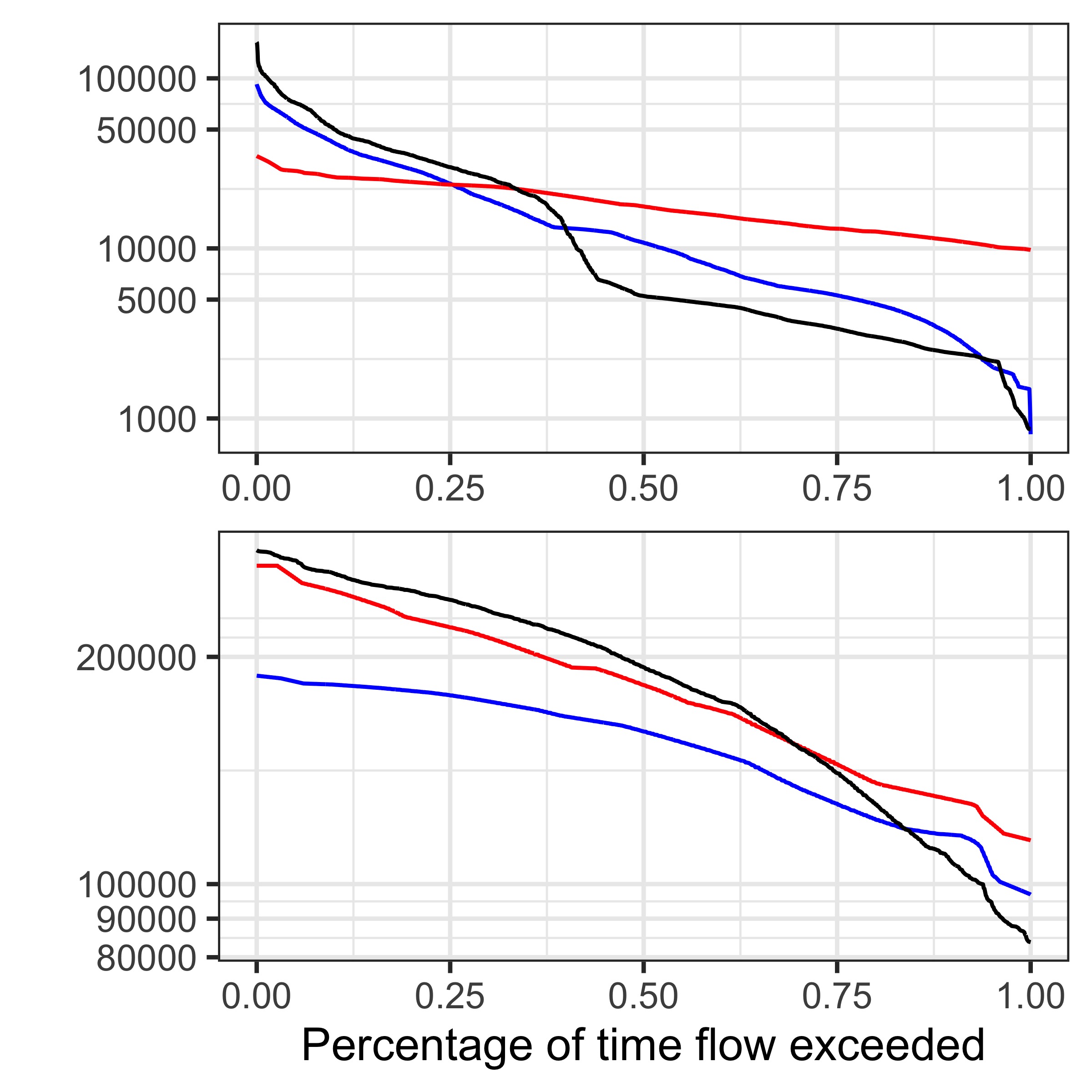 Lena
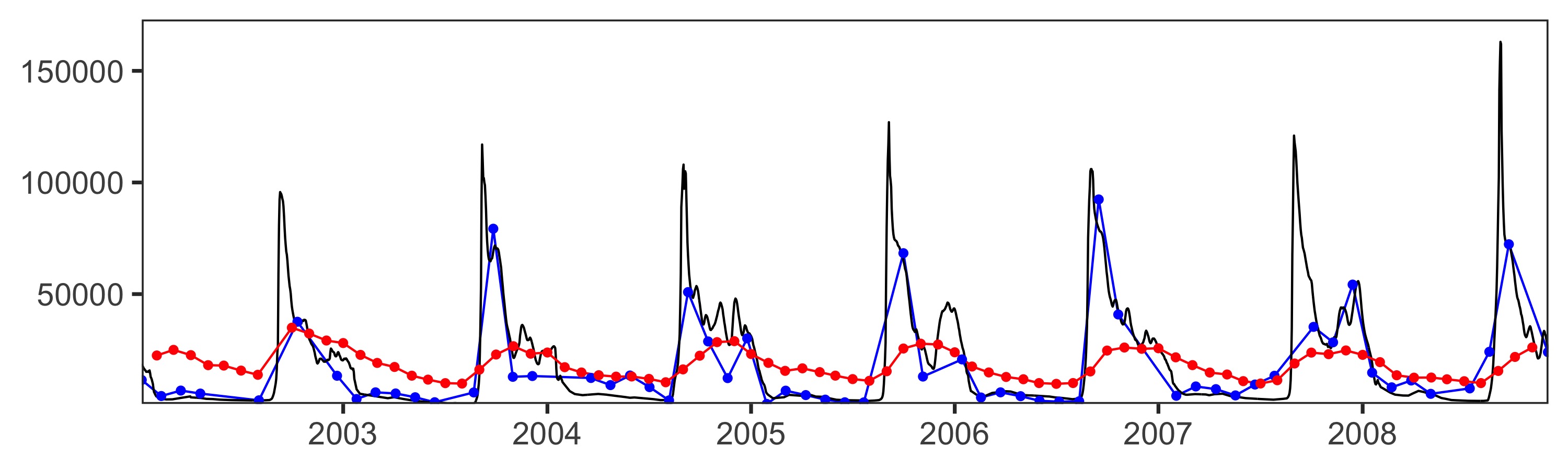 Gauge  Altimeter  GRACE
Lena River
Altimetry 91% of Annual Q
GRACE 104% of Annual Q
Discharge (m3/s)
Amazon
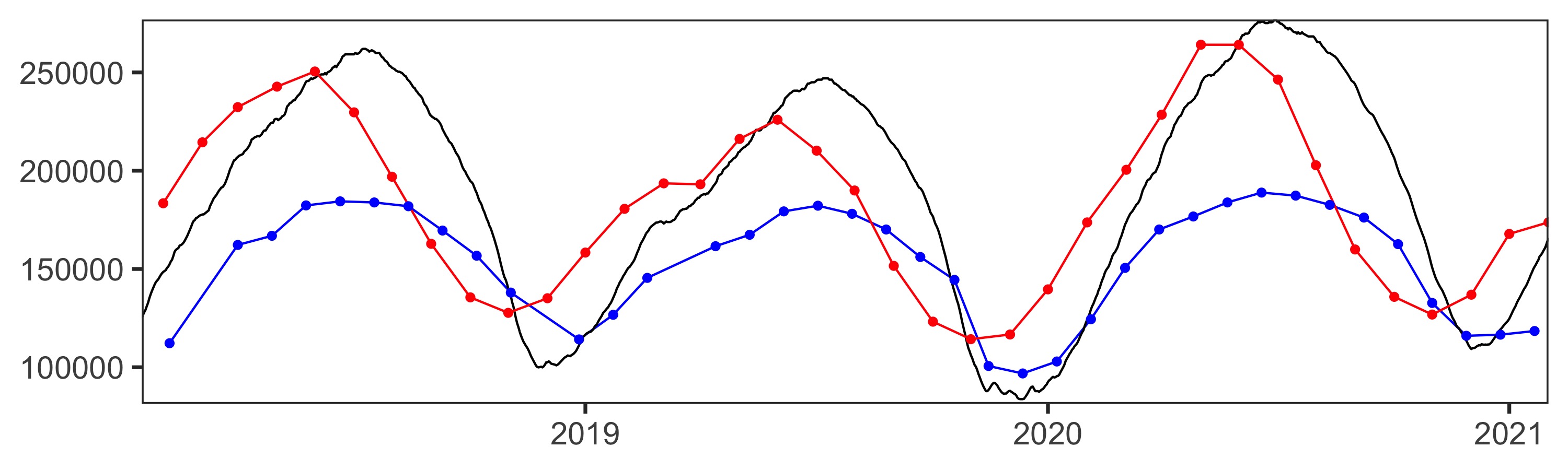 Amazon River
Gauge  Altimeter  GRACE
Altimetry 82% of Annual Q
GRACE 103% of Annual Q
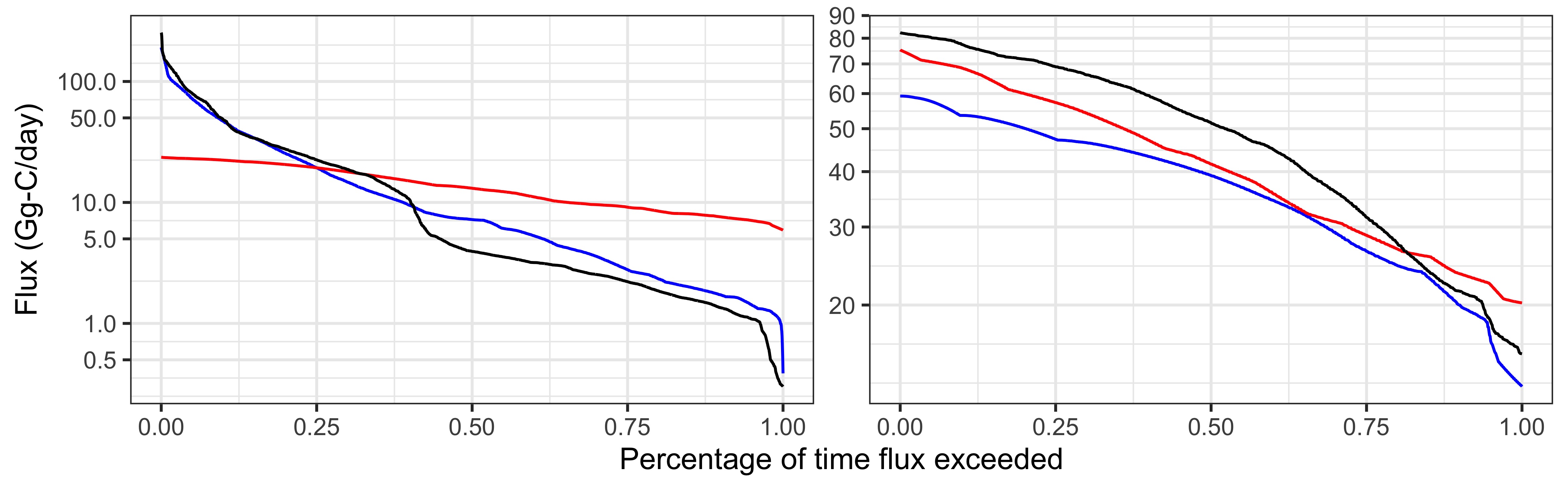 Lena
Amazon
Altimetry 75% of Annual Flux
GRACE 90% of Annual Flux
Altimetry 99% of Annual Flux
GRACE 77% of Annual Flux
Poster Session 1: ID 1-54
Tuesday 5:00-7:00 pm
[Speaker Notes: Flow exceedance of DOC  temporal aspect creates issues for the Arctic for GRACE
Altimeter does not do well for the Amazon, GRACE is monthly so underestimates but is able to capture stable rivers]
Come see my poster tomorrow!
Poster Session 1: ID 1-54
Tuesday 5:00-7:00 pm
THANK YOU!
Contact: gehring.j@northeastern.edu
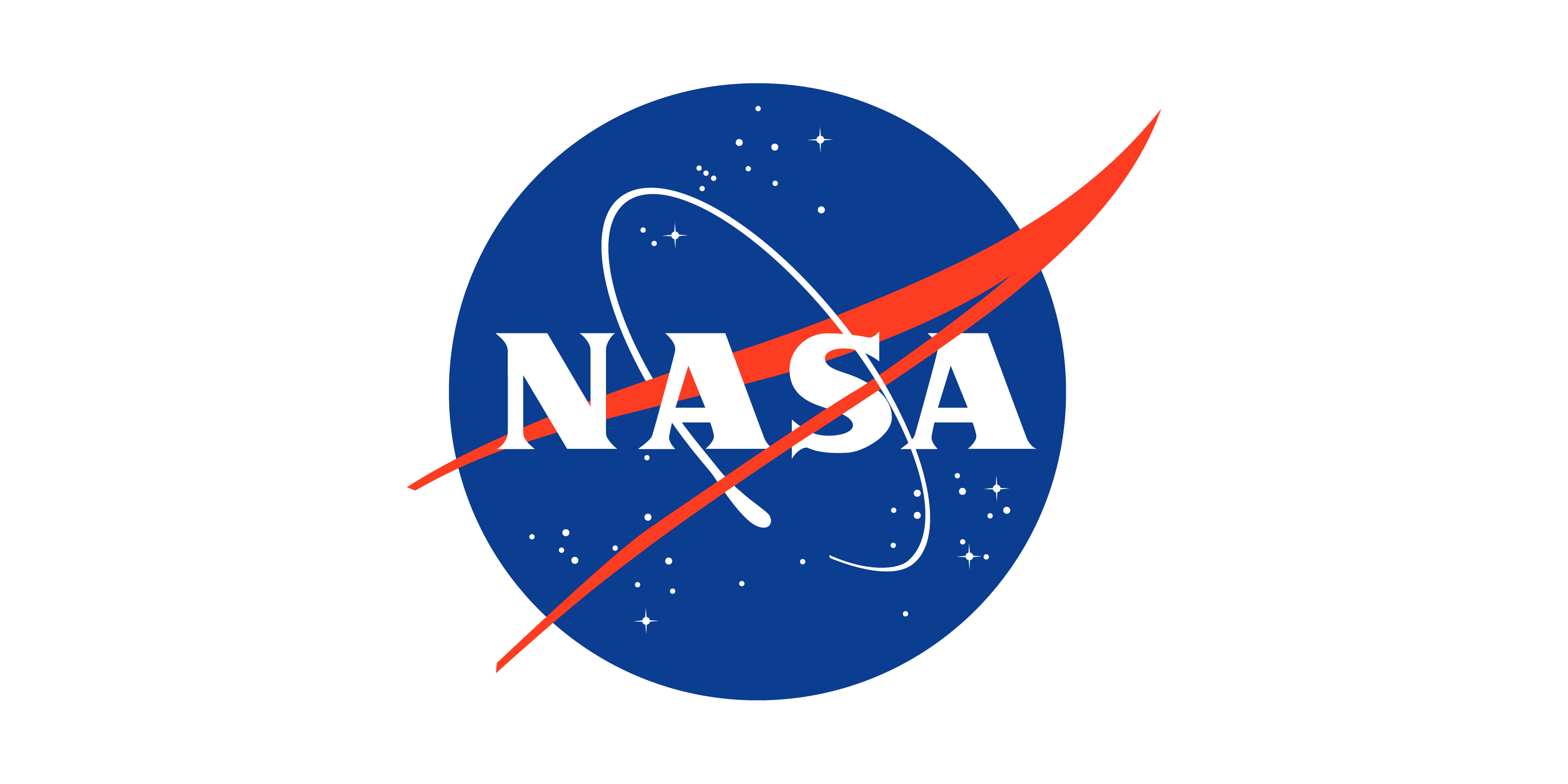 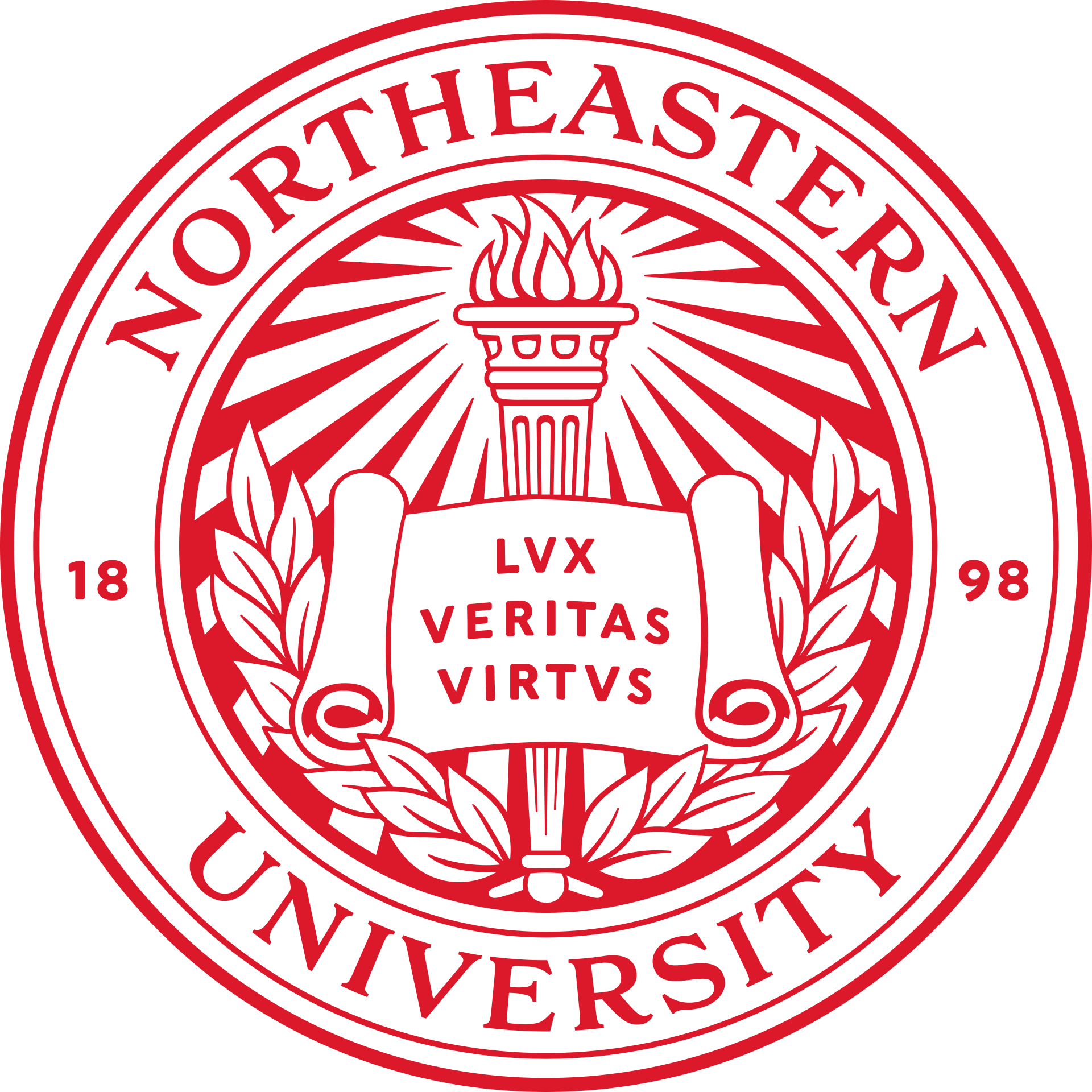 NASA Carbon Cycle & Ecosystems
Joint Science Workshop
Ocean Biology & Biogeochemistry